1
Reproductive Block
2014
Testicular Pathology
Emad Raddaoui, MD, FCAP, FASC
Associate Professor & Consultant

Maha  Arafah, MD
Associate Professor & Consultant Pathologist
Objectives:
At the end of the lecture, the student are expected to be able to:
List the causes, clinical features and morphology of acute and chronic orchitis and epididymitis

Mention  the different types of tumors affecting the testis, their presentation, morphological features and outcome.
3
Normal Anatomy
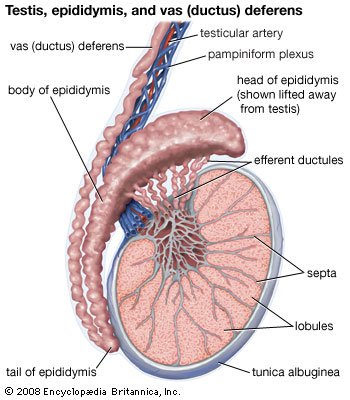 4
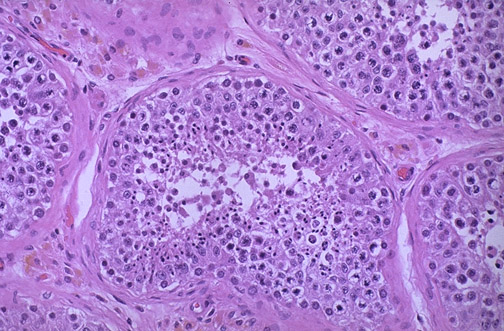 [Speaker Notes: Normal testis shows tubules with active spermatogenesis]
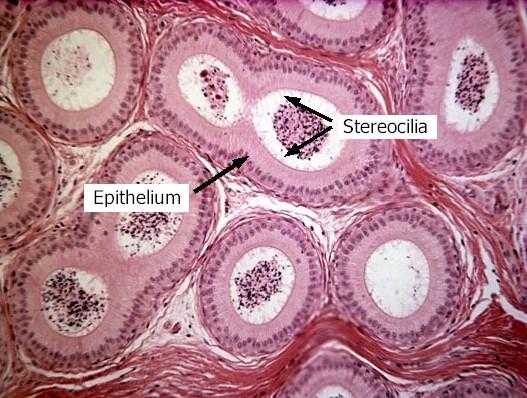 6
Testicular disease
Epididymitis  And  Orchitis
  Inflammatory conditions are generally more common in the 
       epididymis than in the testis

 However, some infections, notably syphilis, may begin in the testis with secondary involvement of the epididymis

 Epididymitis and possible subsequent orchitis are commonly related to infections in the urinary tract (cystitis, urethritis, genitoprostatitis)

These infections reach the  epididymis/testis through either the vas deference or the lymphatics of the spermatic cord
7
Epididymitis  And  Orchitis
Epididymitis

CAUSES:    Varies with age
Children: uncommon, usually associated with a congenital genitourinary abnormality and infection with Gram –ve rods.

In sexually active men < 35 years Chlamydia trachomatis  and Neisseria

Older than 35 Years   E.Coli and Pseudomonas.
8
Epididymitis  And  Orchitis
Microscopic findings:
Non specific acute inflammation characterized by congestion, edema and infiltration by neutrophils , macrophages and lymphocytes

  Initially involves the interstitial connective tissue
      later involves  tubules  may progress to frank abscess.

 Often followed by fibrous scarring

   Leydig cells are not usually destroyed
9
Granulomatous (Autoimmune) Orchitis
Usually middle –aged men, unilateral testicular mass. 
Moderately tender but sometimes may present as painless testicular mass; mimicking a testicular tumor.
Although an autoimmune basis is suspected, the cause of these lesions remain unknown.
May be a response to
acid-fast products of disintegrated sperm
post-infectious
trauma 
sarcoidosis

Microscopically: granulomas, restricted within the spermatic tubules.
10
Specific Inflammations:
Gonorrhea:
 Extension of infection from the posterior urethra prostate seminal vesicles epididymis is the usual course of  a neglected gonococcal infection.

Can lead to frank abscess may spread to testis and can produce a supurative orchitis

Tuberculosis:
Almost invariably begins in the epididymis and may spread to the testis.

In many of these cases ,there is associated tuberculous prostatitis and seminal vesiculitis 

Microscopy: Caseating Granulomatous  inflammation.
11
Testicular Tumors
12
Testicular Tumors
Complex mixture of anatomic types

95% of them originate from germ cells, 
Age group15-30 years, whites> blacks

Most of germ cell tumors are highly aggressive cancers

Capable of wide, extensive dissemination

Current therapy, most of them can be cured

Non germinal tumors are generally benign
13
Testicular Tumors Classification
Germ cell tumors :
Seminomatous:
Seminoma
Spermatocytic  seminoma

Non Seminomatous
Embryonal carcinoma
Yolk sac (endodermal Sinus) tumor
Choriocarcinoma
Teratoma

Sex Cord Tumors
	Leydig cell tumor
	Sertoli cell tumor
14
Testicular Tumors: Pathogenesis
Predisposing factors:

	-Cryptorchidism :10% of testicular tumors
	-Testicular dysgenesis
	-Genetic factors
15
Seminoma
The most common type of germ cell tumors (50%)
Peak incidence in thirties (Almost never occur in infants)
Identical one occurs in the ovary(Dysgerminoma)
16
Bulky masses

Homogenous 
Gray-white
 Lobulated cut surface

Usually no necrosis or hemorrhage


In 50%, the entire testis is involved

Occasionally extends to the epididymis, spermatic cord, or scrotal sac
Seminoma
17
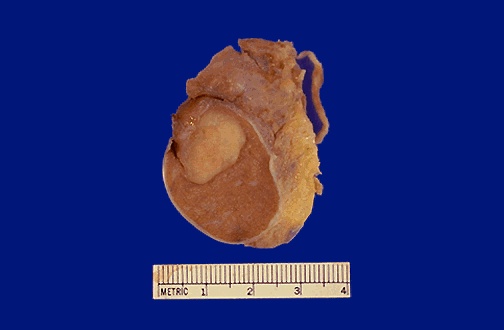 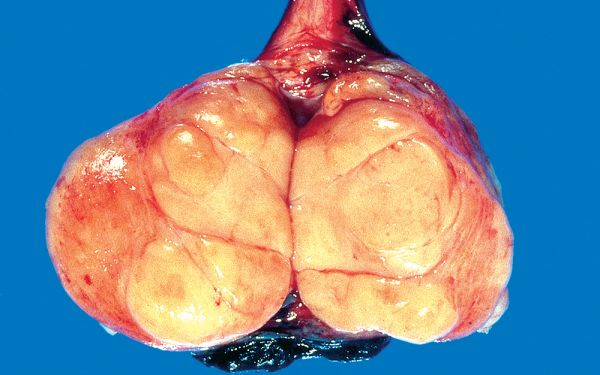 Seminoma of the testis appears as a fairly well-circumscribed, pale, fleshy, homogeneous mass
18
Seminoma , Morphology
Microscopically,  sheets of uniform cells 
Lobules separated by delicate fibrous septa with many lymphocytes
Cells are large, round , has distinct cell membrane
Large nucleus with prominent nucleoli
Positive for PLAP
19
Seminoma
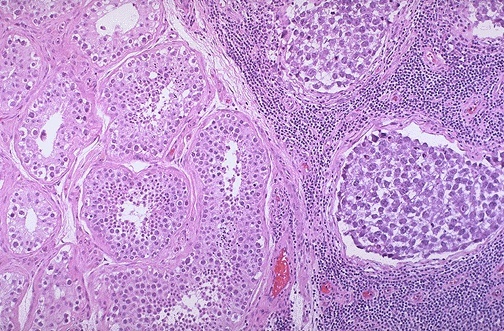 Sheets of uniform cells 

Lobules separated by delicate fibrous septa with many lymphocytes

Cells are large, round, has distinct cell membrane

Large nucleus with prominent nucleoli

Positive for PLAP
[Speaker Notes: Normal spermatogenesis on left, seminoma on right]
20
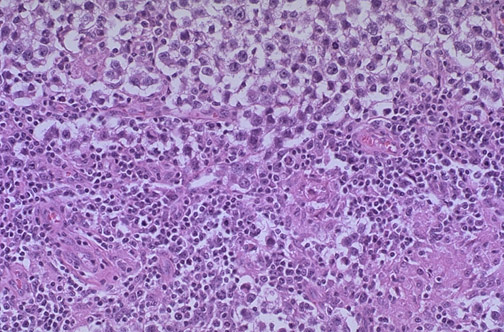 Large cells with distinct cell borders, pale nuclei, prominent nucleoli, and a sparse lymphocytic infiltrate
21
Spermatocytic Seminoma
Distinctive  tumor , clinically and histologically
1-2 % of testicular tumors
Over age 65
Slow growing tumor, rarely metastasise
Prognosis is excellent
Non Seminomatous Germ cell Tumor
Embryonal carcinoma
Yolk sac (endodermal Sinus) tumor
Choriocarcinoma
Teratoma
23
1. Embryonal Carcinoma
20 to 30 year age group
More aggressive than seminomas
Smaller than seminoma
Grossly, shows foci of necrosis and hemorrhage
Microscopically, shows sheets of undifferentiated cells as well as primitive glandular differentiation. Cells grow in alveolar or tubular pattern, sometimes with papillary convolutions. 
Could be present with other neoplasm in 45%
24
Embryonal carcinoma 



 hemorrhagic mass.
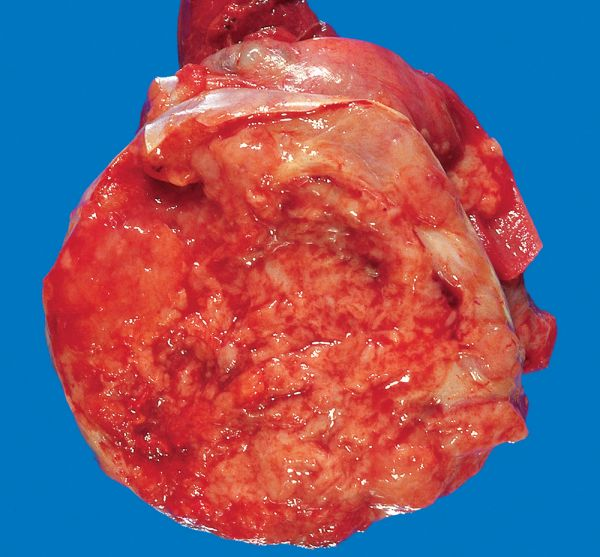 25
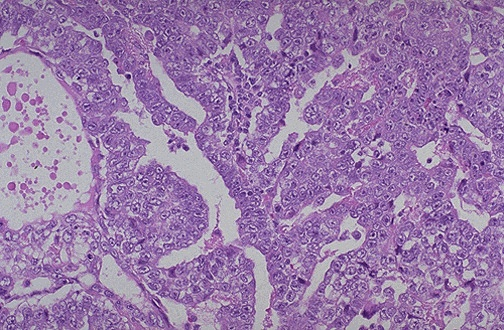 Embryonal carcinoma shows sheets of undifferentiated cells as well as primitive glandular differentiation.

 The nuclei are large and hyperchromatic
26
2. Yolk Sac Tumor
Also known as Endodermal sinus tumor
The most common tumor in infant and children up to 3 years of age
Has a very good prognosis
Non encapsulated , homogenous ,  mucinous appearance
27
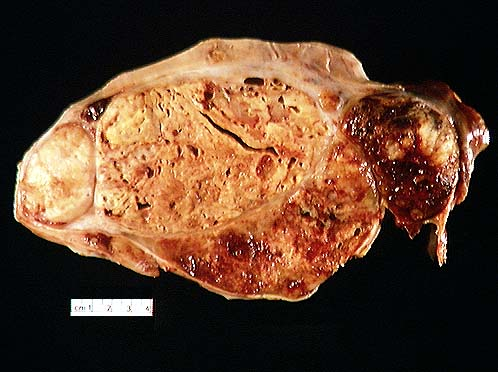 Mixed germ cell tumor of testes, with embryonal carcinoma,  yolk sac tumor
28
Yolk Sac Tumor
Microscopically, structures resemble endodermal sinuses
Schiller-Duval bodies
Hyaline –pink globules
AFP positive
29
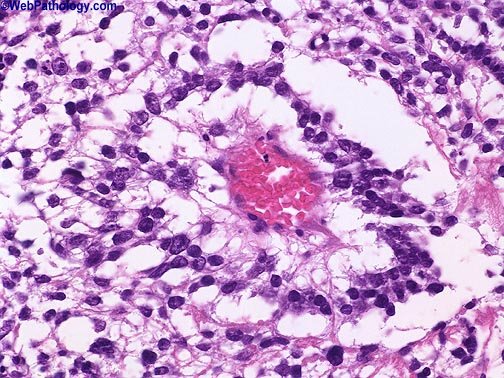 Schiller-Duval body is a structure seen in yolk sac tumor.
 It consists of a central vessel surrounded by tumor cells – the whole structure being contained in a cystic space often lined by flattened tumor cells
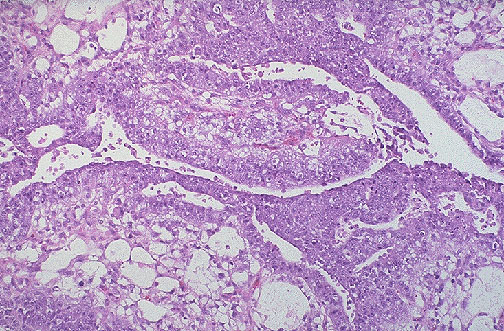 30
An endodermal sinus tumor (yolk sac tumor) of the testis is shown composed of primitive germ cells that form glomeruloid or embryonal-like structures. These tumors are most frequent in children, but overall they are rare.
31
3. Choriocarcinoma
Highly malignant tumor
Cytotrophoblastic and syncytiotroblastic cells
Small lesions
HCG positive
32
4. Teratoma
Various cellular or organoid components
Any age, infancy to adult life
Mature forms are common in infants and children
Adult forms are rare 
As a component with other type in 45%
33
Teratoma
Usually large 5 -10 cm
Heterogenous appearance
Hemorrhage and necrosis indicate embryonal component
Composed of heterogenous collection of cells or organoid structures
Neural tissue, cartilage, squamous epithelium, glandular components….
34
Teratoma
Germ cell tumors could arise from teratoma
In children,  mature teratomas behave benign

In post pubertal male, all teratomas regarded malignant, and capable of metastasis, regardless of whether the elements are mature or not.
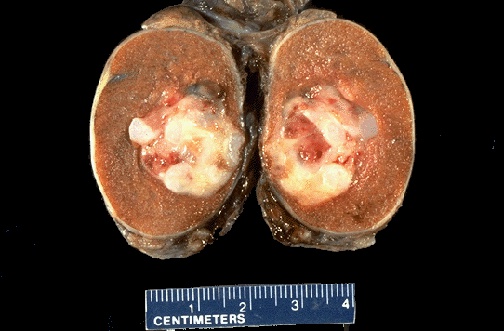 35
A small testicular carcinoma is shown here. There is a mixture of bluish cartilage with red and white tumor tissue. This neoplasm microscopically contained mainly teratoma, but areas of embryonal carcinoma were also present
36
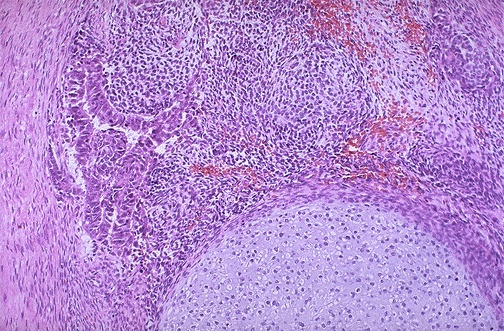 At the bottom is a focus of cartilage. Above this is a primitive mesenchymal stroma and to the left a focus of primitive cells most characteristic for embryonal carcinoma. This is embryonal carcinoma mixed with teratoma.
37
Testicular tumorsClinical Features
Biopsy of a testicular tumor is  associated with a risk of tumor spillage
The standard management of solid tumors is radical orchiectomy
Lymphatic spread is common
Retroperitoneal and para-aortic nodes are first to be involved
Hematogenous spread to Lung, liver, Brain, and bones.